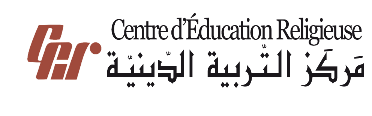 مَركَزُ التَّربِيَّةِ الدّينِيَّة
يُقَدِّمُ كِتابَ الأساسي الثّاني
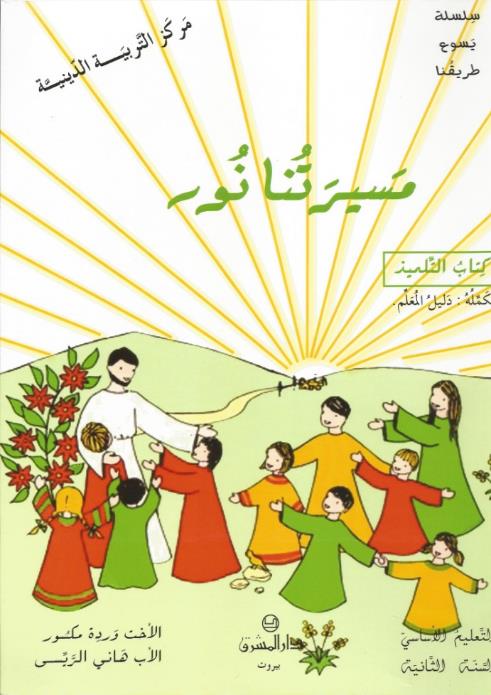 اللِّقَاءُ الثّاني
«الملائكة رسل الله»
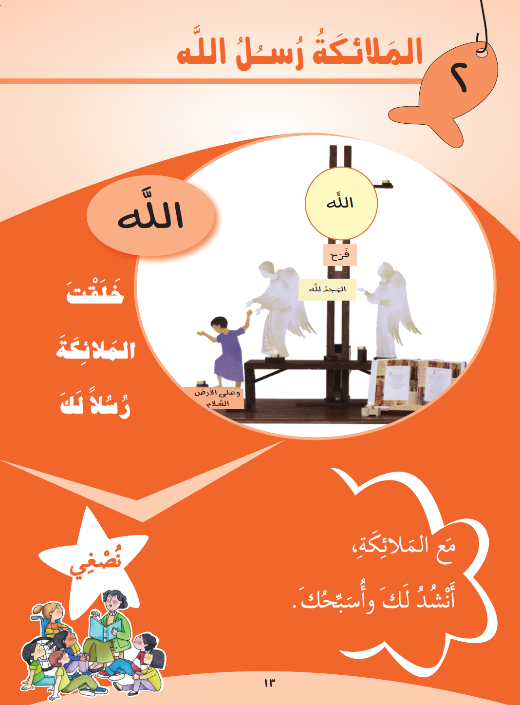 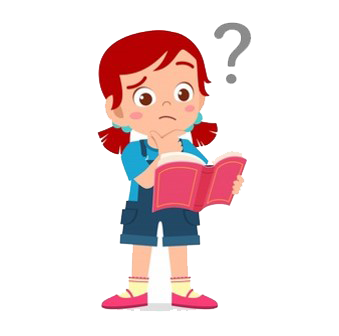 شو رح نعمل اليوم يا أصدقائي؟
اليوم بَدْنا نِكتِشف كيف المِلاك يَلّي بْيحرِسْنا، بِساعِدنا لَنعيش كأبناء للنّور ونِلمُس المحبِّة والفَرَح الجاييِن من الله.
رح إطلب منكُن هلّق إنو توقَفُوا لَ نْصلّي هالصّلاة
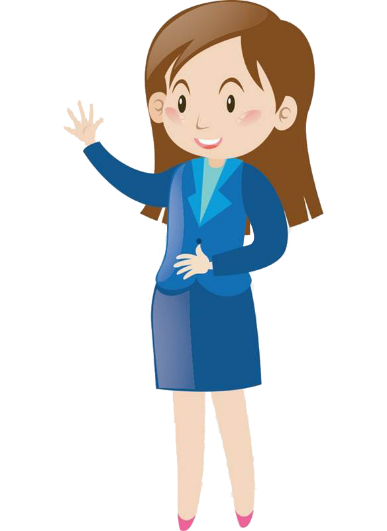 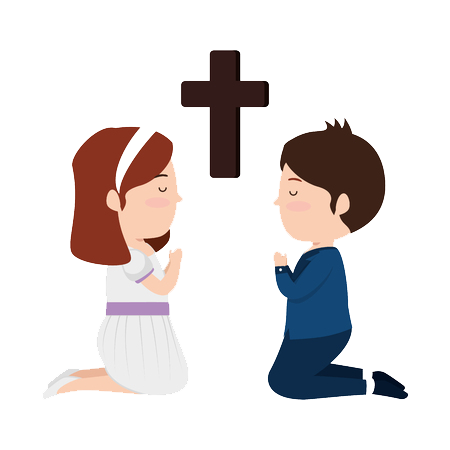 قولوا ورايي
يارب أمنَحنا نِعمِة حضوَرك بيننا وساعِدنا حتّى نْعيش كأبناء النور
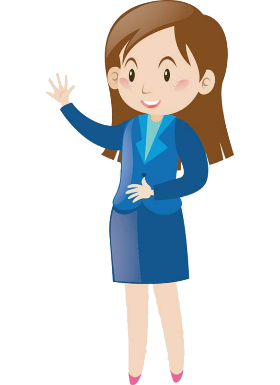 تعال ايّها الرّوح القدس فوت عَ قلبي وعَقلي وخَلّيني حِب يَسوع أكتر
وهلّق رَكْزوا منيح...رُسوم مِين هيْدِي؟
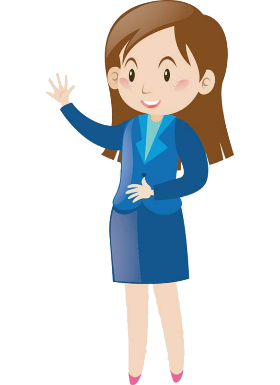 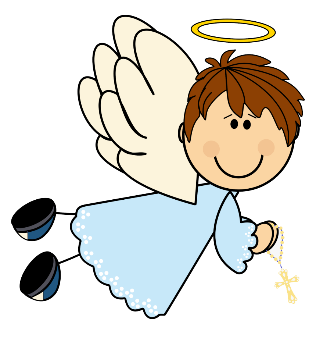 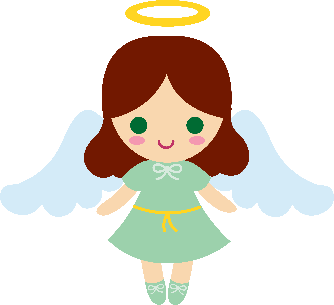 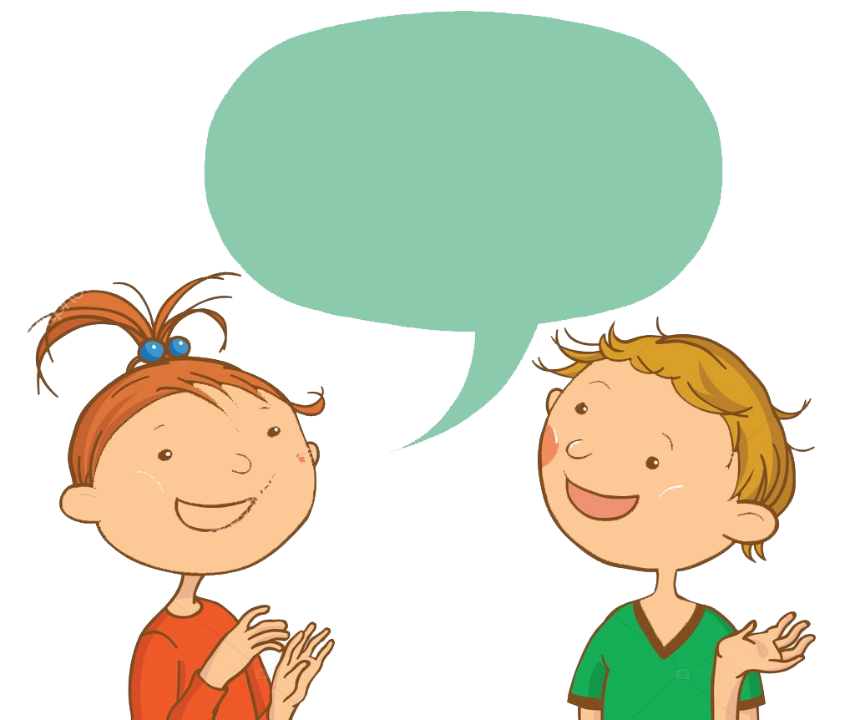 الملايكة
سمعتُو من قَبل حَدَا عَمْ يحكي عَن الملايكة؟ شُو بْتَعرْفو عنّن؟
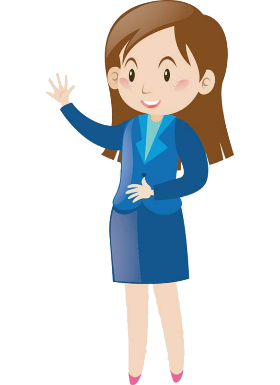 رح نكتِشِف شو بِتقلْنا كِلمة الله عنُّن
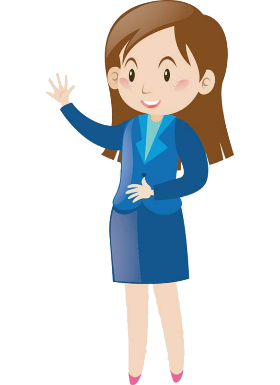 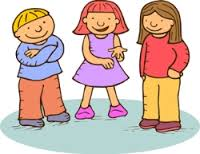 بس لازم بالأوّل  نْحضِّر قْلُوبنا حتى نسمَع مليح  كِلمة الله
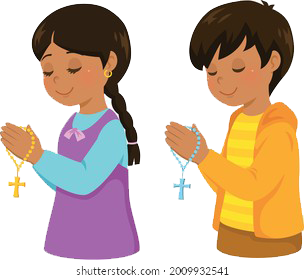 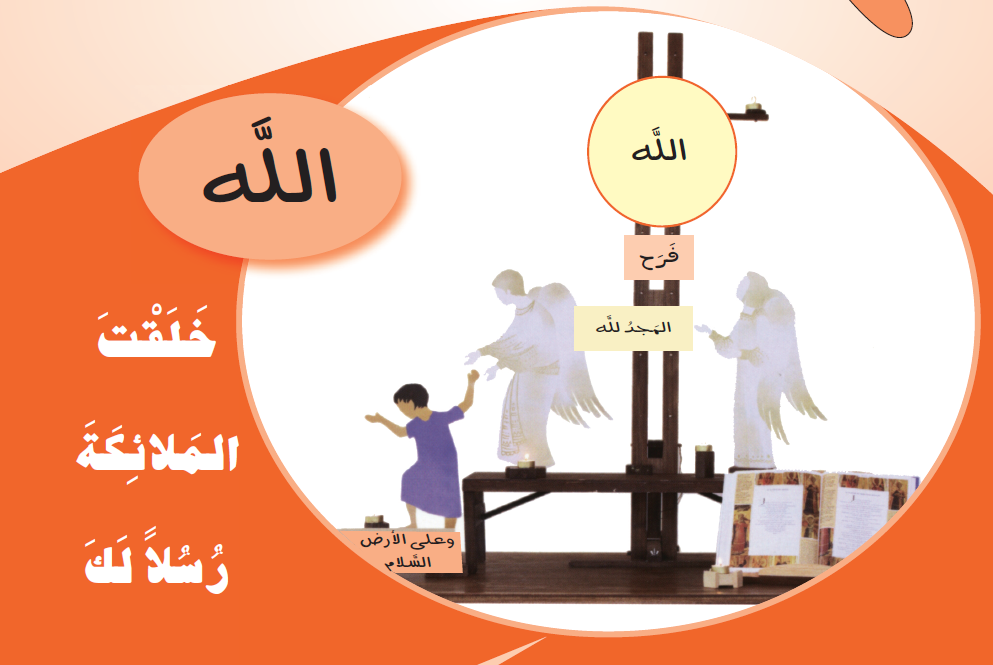 تعلَّمْنا بالكتاب المقدّس إنّو الله خلَق الكون
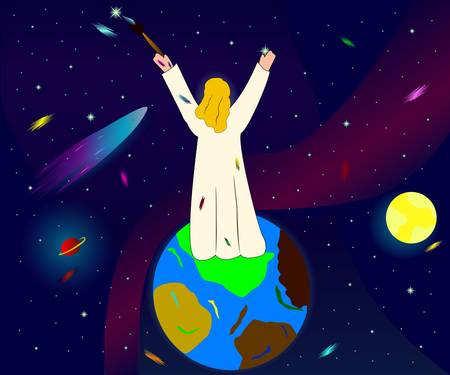 والجبال
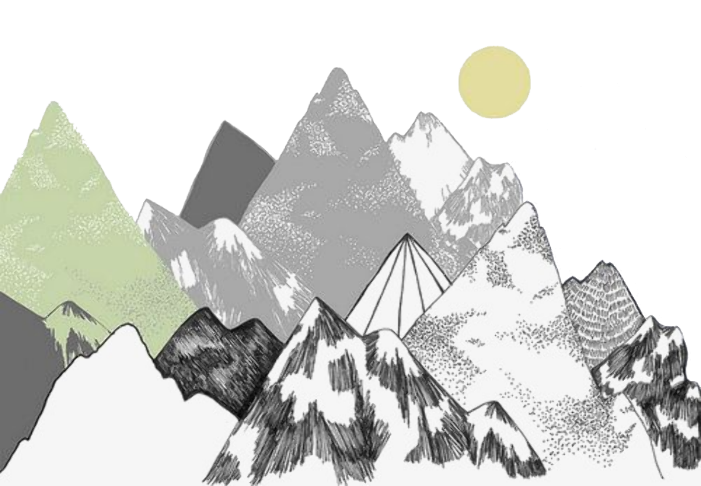 والبحار
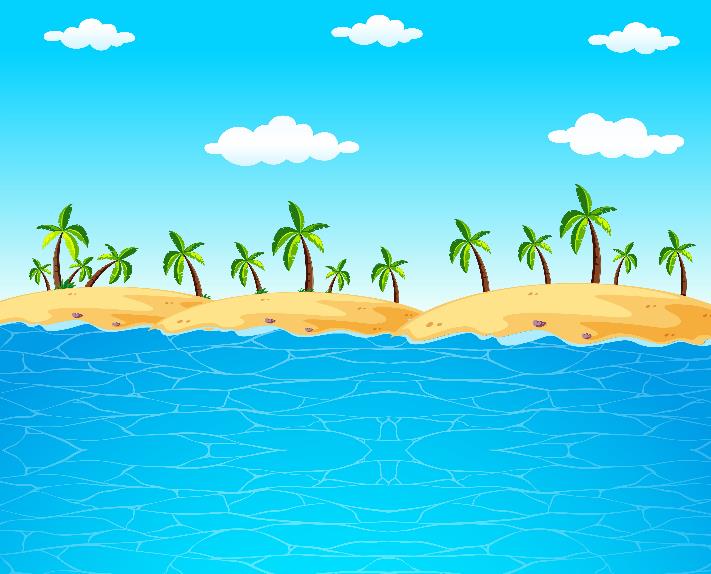 الحيوانات والبَشر
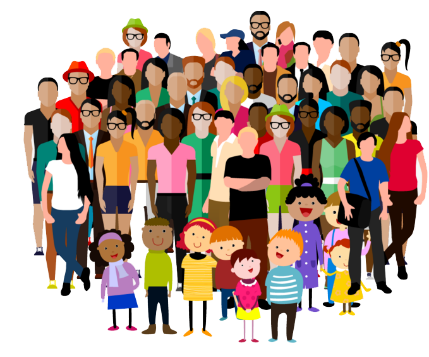 وخلق كَمان المَلايْكة
 يلّي ما مِنشوفُن  وهنّي بيشوفونا
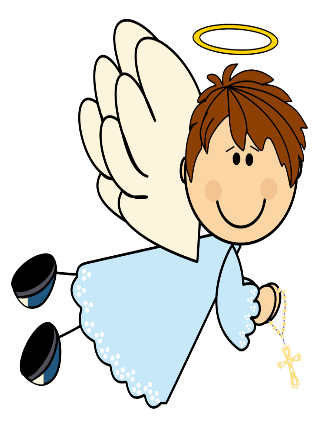 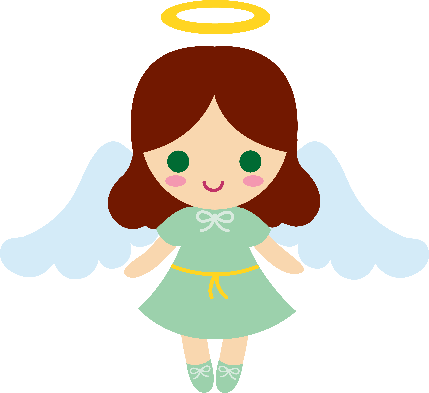 الكتاب المقدّس بيقول 
عَمَل الرّب مِليان من مَجدو حتّى الملايكِة والقدّيسين ما بيقدَرُوا يَخبْرو كِل شي عِملُو
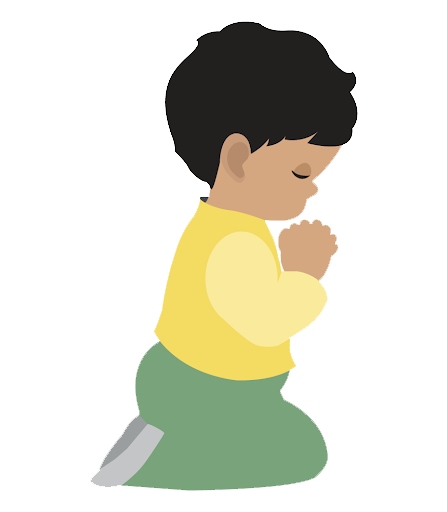 ع
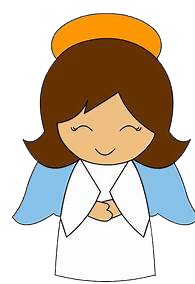 ومين
هنّي
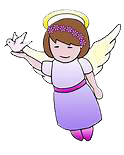 الملايكة ؟
الملايكة أرواح خَلَقها ألله بَس ما عِندها جِسم مِتلنا،
 ما فينا نْشوفْهن أو
 نِسمَعهن.

ما منقدَر نِلمِسهن لأنّن بَلا جِسم بَس إلُن عَقل بيفهَمو وقَلب تَ يحبّو ونُور الله مْعبّين لأنّن عايشين مَعو
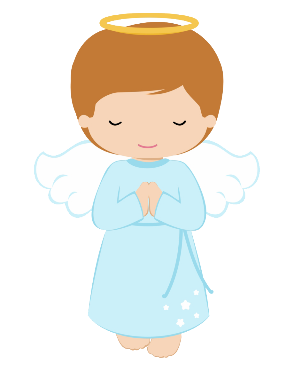 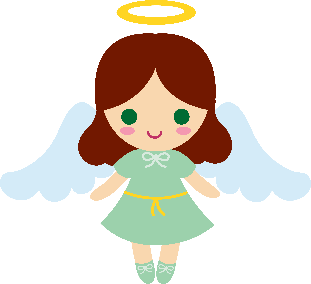 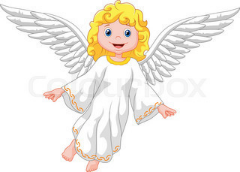 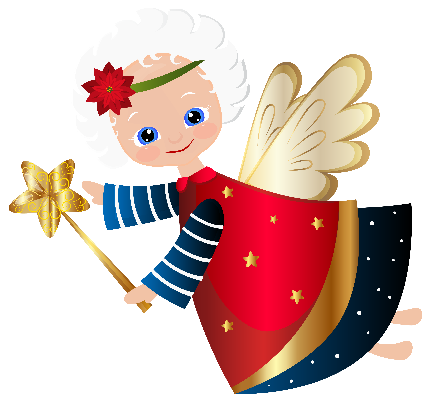 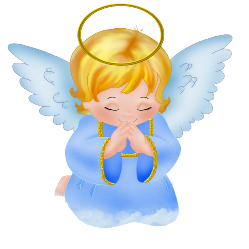 قد ما الله عَظيم حتّى
 الملايكة يلّي بيشوفُو دايماً 
ما بيقدَرو يقولُو عنّو كِل شِي 
           وهوّي سِرّ 
وهنّي بسيجْدولو وبيصلّولو      وقلبُن كلّو فرح!
الله سرّ كْبِير ما  منقدَر نِحنا بعقِلْنا الزغير نفهمو
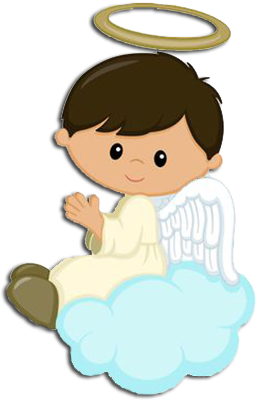 الملايكة بيساعْدُونا تَ نكتِشف مَحبّة الله وبِيعَلمونا كِيف نْصلّيلو 
ونخدمو وبيجيبُولْنا سلامو
المَلايكة حاضْرين وَين ما كان بالكنيسة! لكن في ملاك لِكلّ واحد منّا بْيِسهر عليه وبْيحميه من الشّر وبيساعِدنا نِحب الله ونْعيش بسلام واسمُو 
الملاك الحارس
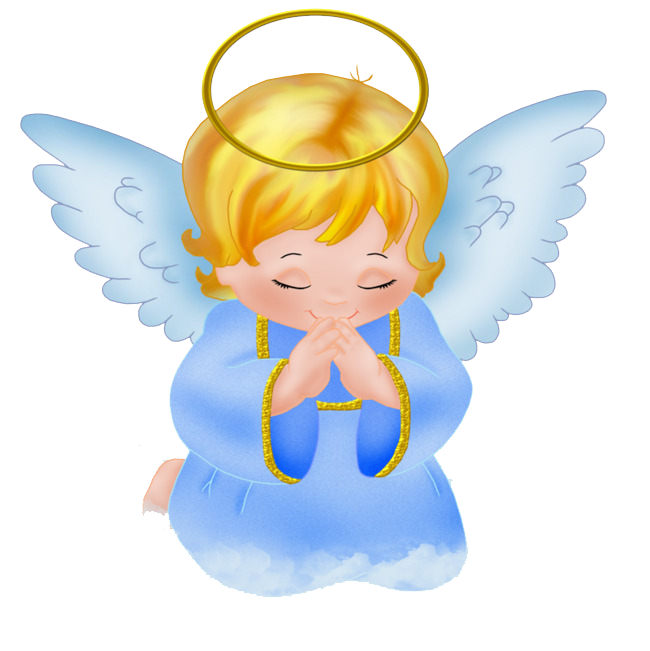 ملاكْنا الحارس 
بيفَرح لما مْنَعمِل خَير مِتِل ولاد النّور وهُوّي حاضِر دايمًا معنا وجِاهز لِيحمِينا من كلّ شَرّ وخَطَر
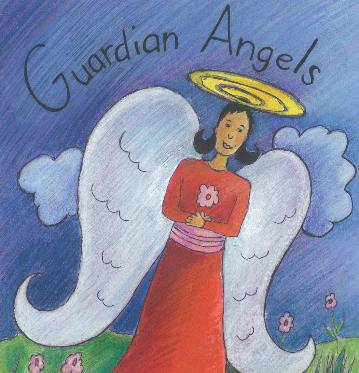 تعو تَ نُطلُب مِن الله كِل واحد بقلبو إنو يِحمينا بِكل الأوقات ويبعتِلنا الملاك الحارس
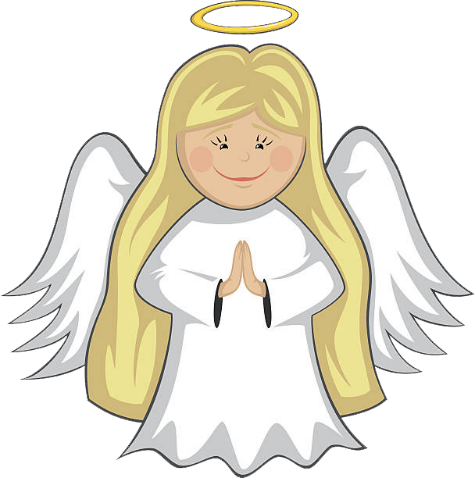 وهلّق جَرْبوا عملوا هالتّمرين الزغير
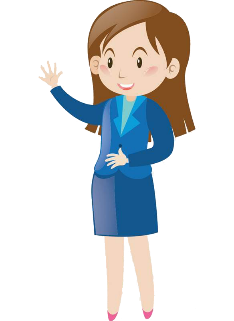 ألفوا  3 كلمات من أحرف كلمة م- ل-ا-ء-ك-ة
الجواب
ملكة
كامل
مال
كلمة
وهلّق بَدْنا نِحفَظْ شُو أخَدْنا بِها اللّقاء! بدْنا نْعيد الجملِة أكتِرْ من مَرّة لَ حتّى تِنحَفَر بقلوبْنا
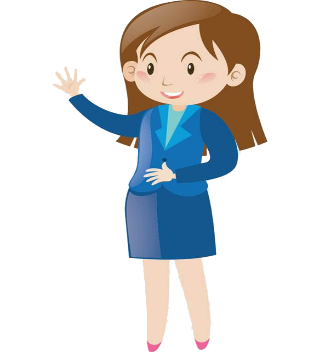 بدكُن نْصلِّي لَملاكْنَا الحارِس؟يلّا قولُوا مَعِي:
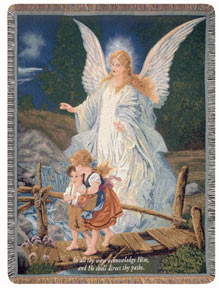 أيها الملاك المُرسَل من الله
نورِني واحْمِيني
خدني نحو لله
أهديني كل يوم
أهديني دائمًا
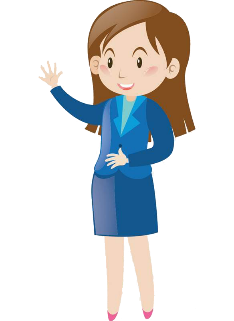 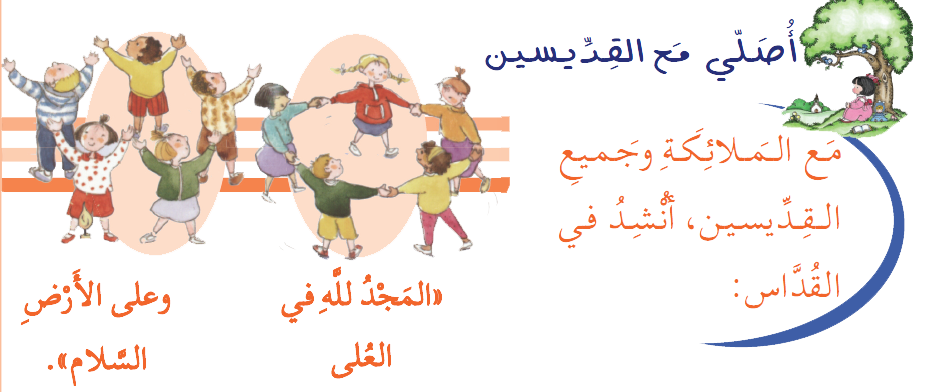 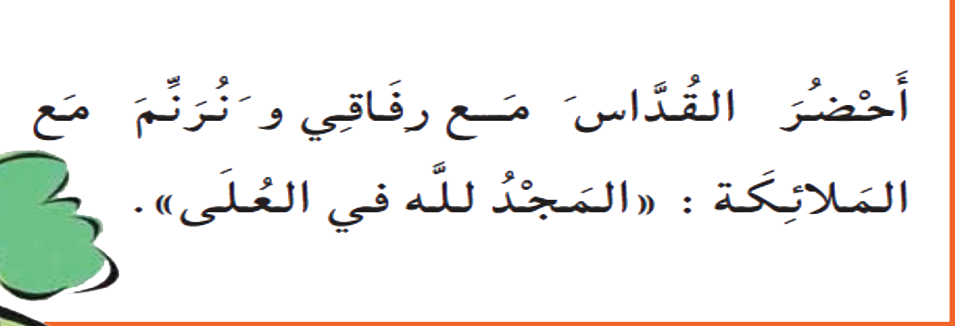